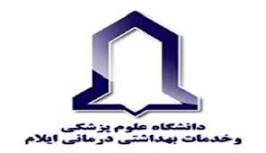 بررسی ارتباط نابرابری اقتصادی در سلامت خودابراز درشهر ایلام و عوامل موثر بر آن با استفاده از مدل Oaxaca-Blinder decomposition در سال 1400نویسندگان: محمد بازیار1، حجت الله کاکایی2، محسن جلیلیان3، امین میرزایی3، محمدعلی منصورنیا4، *رضا پاکزاد5، 6، 7، 8۱- گروه مدیریت و اقتصاد سلامت، دانشکده بهداشت، دانشگاه علوم پزشکی ایلام، ایلام، ایران.۲- گروه بهداشت حرفه ای، دانشکده بهداشت، دانشگاه علوم پزشکی ایلام، ایلام، ایران.3- گروه بهداشت عمومی، دانشکده بهداشت، دانشگاه علوم پزشکی ایلام، ایلام، ایران.4- گروه اپیدمیولوژی، دانشکده بهداشت، دانشگاه علوم پزشکی تهران، تهران، ایران.5- مرکز تحقیقات بهداشت و محیط زیست، دانشگاه علوم پزشکی ایلام، ایلام، ایران.۶- مرکز تحقیقات آسیب‌های روانی اجتماعی، دانشگاه علوم پزشکی ایلام، ایلام، ایران.۷- گروه اپیدمیولوژی، دانشکده بهداشت، دانشگاه علوم پزشکی ایلام، ایلام، ایران.8- کمیته تحقیقات دانشجویی، دانشگاه علوم پزشکی ایلام، ایلام، ایران.
چکیده: 
هدف: تعیین نابرابری و تجزیه آن در سلامت خود-ابراز (SRH).
روش: این مطالعه مقطعی مبتنی بر جمعیت بر روی کل جمعیت شهر ایلام در سال 1400 انجام شد. برای انتخاب شرکت‌کنندگان از روش نمونه‌گیری تصادفی خوشه‌ای چند مرحله‌ای با رویکرد متناسب به اندازه استفاده شد. روش تجزیه Oaxaca-Blinder برای نشان دادن میزان نابرابری در SRH و برای تجزیه شکاف SRH بین گروه فقیر و غنی از شرکت کنندگان استفاده شد.
یافته ها: 1370 نفر در مطالعه شرکت کردند. 59.38٪ از شرکت کنندگان وضعیت SRH خوب و فقط 8.86٪ از شرکت کنندگان وضعیت SRH ضعیف داشتند. نتایج تجزیه Oaxaca-Blinder یک شکاف قابل توجه (15.87٪) را SRH بین افراد غنی و فقیر نشان داد. بخش بزرگی (66/89%) از این تفاوت توسط بخش توضیح داده شده مدل توصیف شد. نتایج تجزیه نشان داد که وضعیت اقتصادی به طور مستقیم مسئول تبیین 98/27 درصد از شکاف کلی نابرابری بین افراد غنی و فقیر است. همچنین ناامیدی به آینده (64/32 درصد)، داشتن بیماری زمینه ای (34/18 درصد) و تفاوت در سطح تحصیلات (71/10 درصد) با افزایش نابرابری به ضرر فقرا همراه بود.
نتیجه‌گیری: برای افرادی که از بیماری زمینه‌ای رنج می‌برند، پیشنهاد می‌شود سیاست‌هایی برای بهبود دسترسی و حذف موانع استفاده از مراقبت‌های بهداشتی اندیشیده شود. برای پرداختن به ناامیدی به آینده، انجام مطالعات بیشتر برای آشکار کردن عوامل موثر بر آن با جزئیات بیشتر توصیه می شود. این مطالعه می‌تواند به سیاست‌گذاران کمک کند تا سیاست‌های واقعی‌تر و مبتنی بر شواهد را برای کاهش نابرابری اجتماعی-اقتصادی در SRH تدوین کنند.
واژه‌های کلیدی: نابرابری اجتماعی-اقتصادی، خود رتبه‌بندی، تجزیه Oaxaca-Blinder ، ایلام، ایران.
مقدمه:
نابرابری های اجتماعی و اقتصادی در سلامت یک چالش بزرگ بهداشت عمومی در کشورهای توسعه یافته و در حال توسعه است و به یک علاقه تحقیقاتی فزاینده در زمینه های اپیدمیولوژی و اقتصاد سلامت تبدیل شده است [1-3]. یکی از مؤلفه‌های سلامتی که به طور فزاینده‌ای در لایه‌های مختلف وضعیت اجتماعی-اقتصادی برای اندازه‌گیری برابری در سلامت سنجیده شده است، سلامت خود –ابراز  SRH است. مطالعات قبلی روی گروه‌های سنی مختلف نشان داده‌اند که افراد با وضعیت اجتماعی-اقتصادی پایین‌تر احتمال دارد که سلامت خود را ضعیف‌تر نشان دهند [22-24]. با این وجود مطالعات کمی تأثیر وضعیت اجتماعی-اقتصادی درSRH  را در ایران بررسی کرده‌اند. استان ایلام به عنوان یکی کم جمعیت ترین استان ها است و هدف ما تعیین میزان نابرابری اجتماعی-اقتصادی در SRH  و تجزیه آن با روشOaxaca Blinder   بود
روش کار:
این بررسی مقطعی در شهر ایلام بود. 1230 فرد بالای 15 سال با استفاده از نمونه گیری تصادفی خوشه ای طبقه ای چند مرحله ای انتخاب شدند. داده های جمع آوری شده شامل متغیرهای جمعیت شناختی، بیماری های همراه، سابقه اختلال روانی، سابقه فوت خانواده، سابقه از دست دادن شغل و امید مردم به آینده بود. در این مطالعه،SRH  با استفاده از مقیاس لیکرت بسیار خوب، خوب، منصفانه، ضعیف و بسیار ضعیف سنجیده شد. شاخص تمرکز برای اندازه گیری نابرابری اقتصادی در SRH  استفاده شد. سپس، از روش تجزیه Oaxaca-blinder  برای تجزیه شکاف بین فقیر و غنی به عوامل تعیین کننده آن استفاده شد. از نرم افزار Stata  نسخه 11 برای تحلیل نابرابری استفاده شد و مقادیرP  کمتر از 0.05 معنی دار در نظر گرفته شد.
نتایج:
میانگین سنی (SD) شرکت کنندگان 40.45 (15.42) بود. 59.38٪ از شرکت کنندگان وضعیت SRH خوب را بیان کردند. بر اساس نتایج شاخص غلظت، نابرابری بیشتر در فقرا وجود داشت (شکل 1)
نابرابری قابل توجهی در SRH بین گروه های اقتصادی غنی و فقیر مشاهده شد، بخش توضیح داده شده 89.66٪ و غیر قاببل توضیح 10.27 درصد از نابرابری را شامل شده بود. نتایج تجزیه نابرابری نشان داد وضعیت اقتصادی، ناامیدی به آینده، داشتن یک بیماری زمینه ای، تفاوت در سطح تحصیلات از عوامل موثر بر نابرابری بودند. 

بحث و نتیجه گیری:
این مطالعه نابرابری های ثروتمند را در وضعیت سلامت خود ابراز در یک منطقه محروم در ایران نشان داد. بر اساس یافته‌ها، ناامیدی به آینده و داشتن بیماری زمینه‌ای و تفاوت در سطح تحصیلات از عوامل اصلی نابرابری موجود در SRH بود. مقابله با این علل آسان نیست، زیرا تحت تأثیر بسیاری از دلایل شناسایی و ناشناخته دیگر قرار دارند. در مورد افرادی که از بیماری‌های زمینه‌ای رنج می‌برند، پیشنهاد می‌شود سیاست‌هایی برای بهبود دسترسی به/و حذف موانع استفاده از مراقبت‌های بهداشتی برای افراد مبتلا به بیماری زمینه‌ای طراحی شود. برای پرداختن به ناامیدی به آینده، انجام مطالعات بیشتر برای آشکار کردن عوامل موثر بر آن با جزئیات بیشتر توصیه می شود. این می تواند به سیاست گذاران کمک کند تا سیاست های واقعی تر و مبتنی بر شواهد را تدوین کنند تا نابرابری اجتماعی-اقتصادی فعلی در SRH  را کاهش دهند. مقامات بهداشتی محلی باید تصمیم گیرندگانی را که مسئول تخصیص و توزیع بودجه های استانی هستند متقاعد کنند که منابع مالی و غیرنقدی را به گونه ای تخصیص دهند تا اختلاف بین مردم کاهش یابد یا از افرادی که از وضعیت اجتماعی-اقتصادی پایین تر و مبتلا به بیماری های مزمن رنج می برند حمایت بیشتری کنند. در نظر گرفتن عوامل اجتماعی-اقتصادی نابرابری سلامت و جابجایی و هدف‌گذاری منابع بر این اساس می‌تواند به جامعه‌ای برابرتر منجر شود و امید بیشتری را برای فقرا ایجاد کند.